ماذا لو أردت التحقق إن كان i أكبر أو أصغر من عدد ما ؟ الحل هنا : هو باستخدام كلمة IS , فيصبح الكود كالتالي :
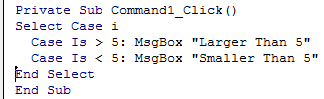 جمل الدوران Loop Statement:ان الهدف من هذه الجمل هو تكرار تنفيذ عدد من الجمل عدة مرات وعندما نريد ان نكرر تنفيذ بعض الجمل عدة مرات فانه يجب ان يتم تحديد هذه الجمل التي نريد تنفيذها من خلال وضع بداية ونهاية لها وهذا يسمى بالدوران، مثال على جمل الدوران:
جملة For… Next:
تقوم هذه الجملة بتكرار تنفيذ مجموعة من الجمل بشكل محدد اي ان عدد التكرار محدد، في بعض الاحيان يطلق عليها اسم العداد الاتوماتيكي وذلك لان الزيادة لعدد الدوران تتم مباشرة، ويتم تحديد بداية ونهاية الدوران، الصيغة العامة لهذه الجملة هو:
مثال
For CounterVar =StartNum to EndNum [StepNum]
Statements
Next [CounterVar]
مثال: اكتب برنامج لجمع الاعداد من العدد صفر لغاية العدد عشرة
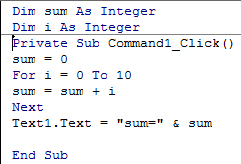